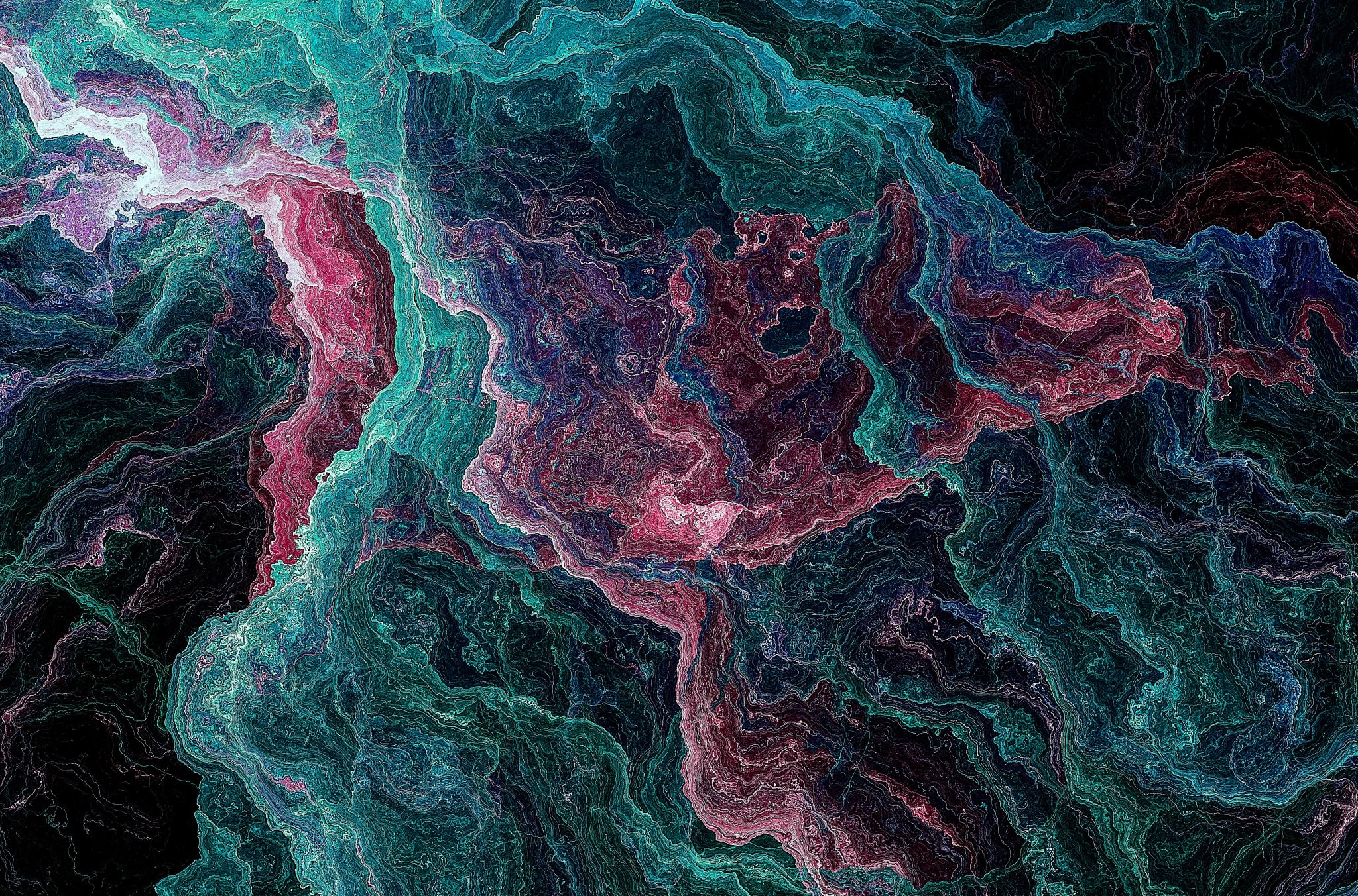 GARANTÍAS Y PROCESOS. INMEDIATEZ Y ORALIDAD
Yessica N. Lincon. Jueza C.C. 12ª Nom. Cba.
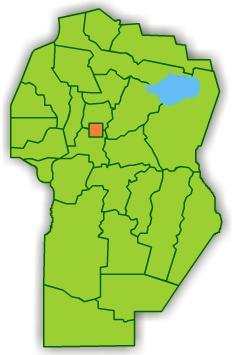 INMEDIATEZ Y ORALIDADantes de la LEY 10.555
Sistema de EXPEDIENTE
Preeminencia de LO ESCRITO
DELEGACION INFORMAL de funciones
Juez ESPECTADOR
BUROCRATIZACION
LENGUAJE hermético
DURACION de los procesos
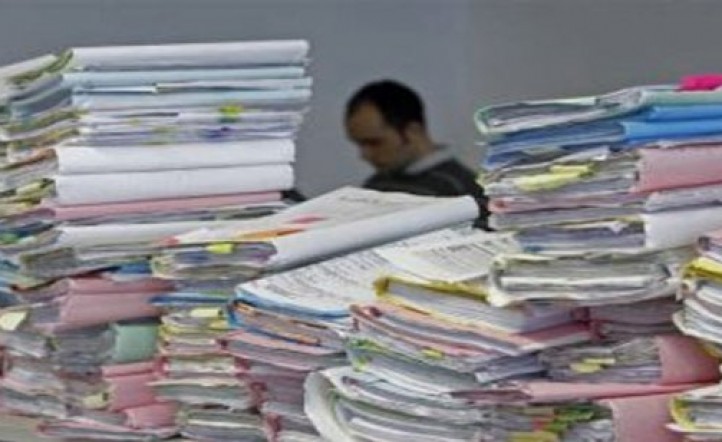 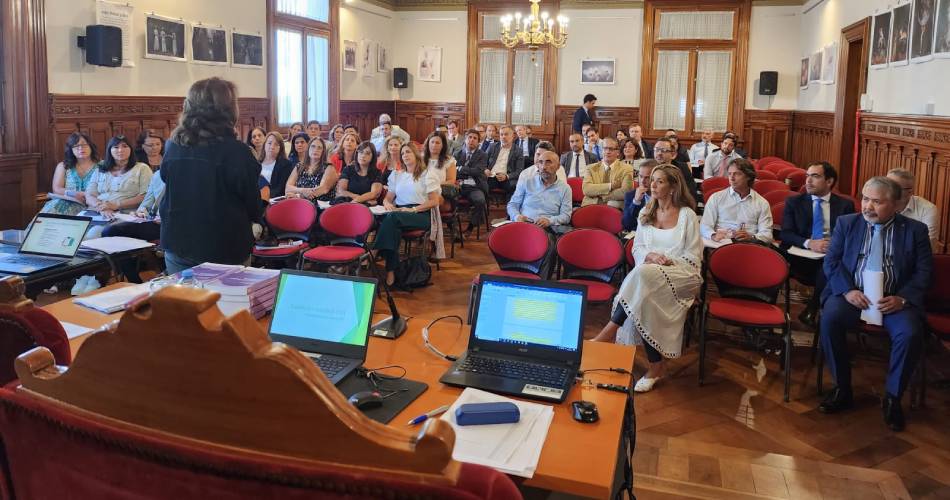 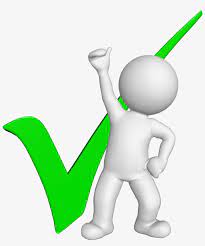 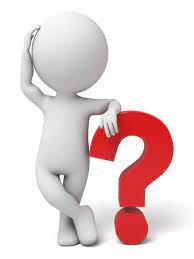 El Proceso por Audiencias
El antes y después
Sistema por audiencias. VIRTUDES y VICIOS
EL NUEVO ROL DEL ABOGADO LITIGANTE
EL NUEVO ROL DEL ABOGADO LITIGANTE
Medición de resultados. período febrero 2019 – junio 2023Fuente: Justicia córdoba
Medición de resultados período febrero 2019 – junio 2023Fuente: Justicia córdoba
Muchas gracias!